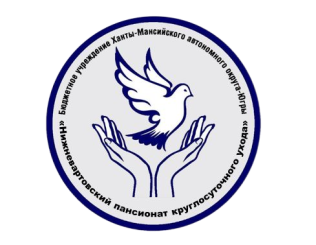 ДЕПАРТАМЕНТ СОЦИАЛЬНОГО РАЗВИТИЯ
ХАНТЫ-МАНСИЙСКОГО АВТОНОМНОГО ОКРУГА – ЮГРЫ
 
 БЮДЖЕТНОЕ УЧРЕЖДЕНИЕ
ХАНТЫ-МАНСИЙСКОГО АВТОНОМНОГО ОКРУГА – ЮГРЫ
«НИЖНЕВАРТОВСКИЙ ПАНСИОНАТ КРУГЛОСУТОЧНОГО УХОДА»
Основы кинестетики
Валентина Петровна Батенева,
инструктор по адаптивной физической культуре
Кинестетика
(kinesis - движение, asthesis - ощущение, чувство) -  учение о двигательных ощущениях. 

Кинестетика помогает использовать собственные двигательные ресурсы для обеспечения высокого уровня самоконтроля при небольших усилиях.
Получение навыков правильных движений
Стабильные части тела человека
7 стабильных масс:
 голова 
 грудная клетка 
 бёдра 
 две руки 
 две ноги 

Весь вес распределен между массами 

За массы можно и нужно брать человека при транспортировке
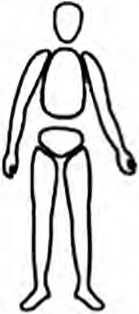 Нестабильные части тела человека
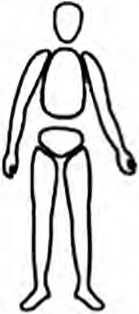 6 промежутков: 
 шея 
 талия 
 плечи 
 паховая зона 
 сгибы рук 
 сгибы ног 
Соединяют массы между собой. 
Позволяют перераспределять вес масс.
Являются интимными зонами.

Не брать при перемещении, иначе произойдет ограничение движения
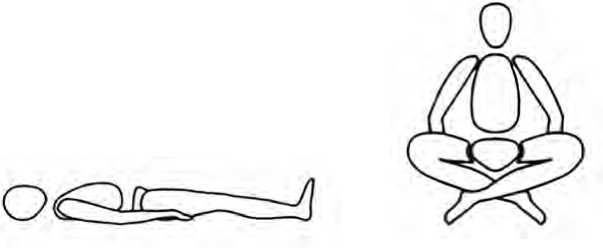 Стартовые позиции
Положение лежа на спине
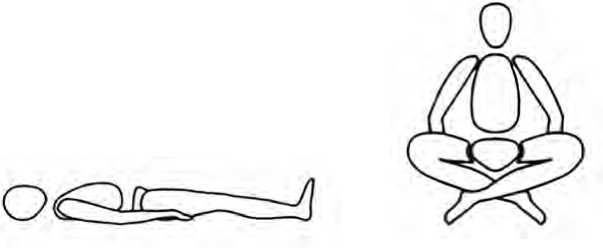 Положение сидя 
со скрещенными ногами
Процесс вставания с пола
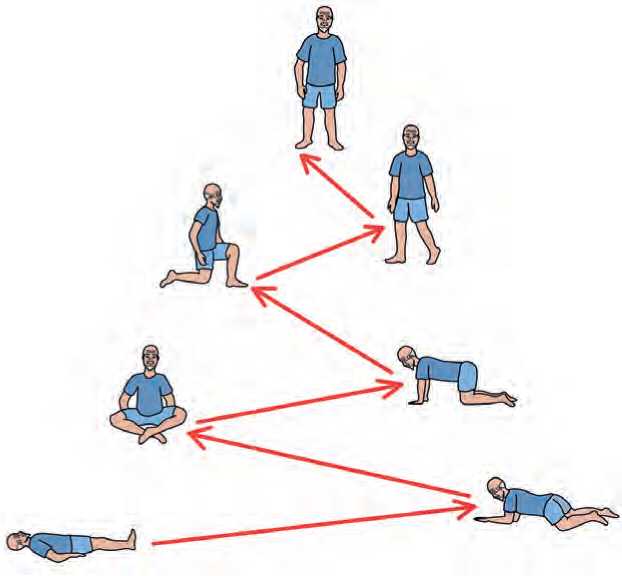 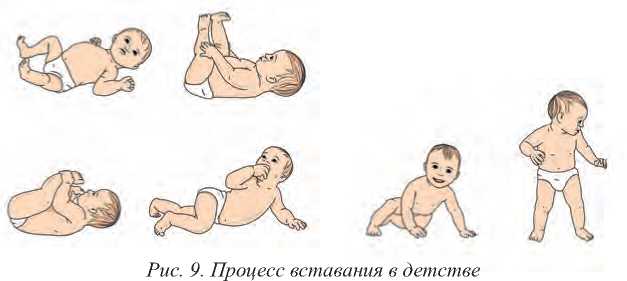 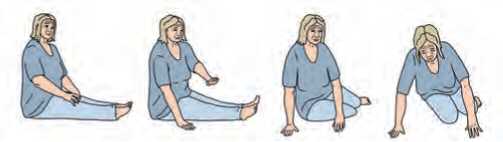 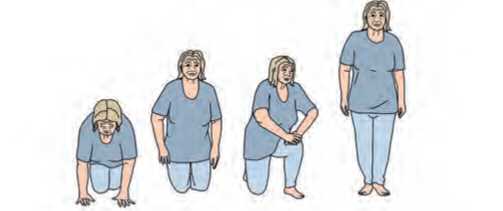 Спиральные и параллельные движения
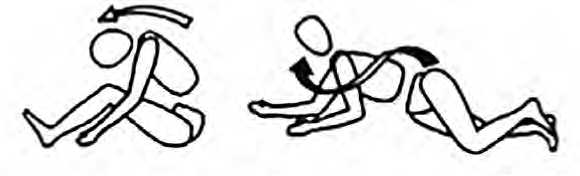 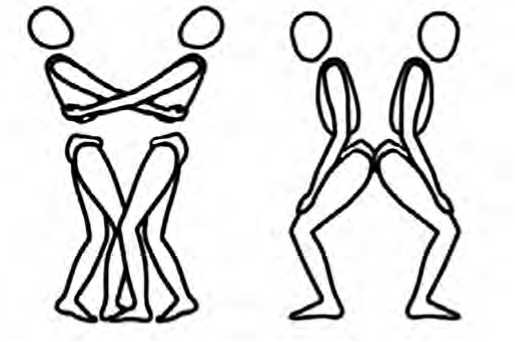 Достижение равновесия усилиями «тянуть» и «толкать»
Этапы перемещения с применением кинестетики
3
1
2
Риски при неправильном перемещении
«Золотые» правила перемещения
Одежда удобная, не стесняющая в движениях 
Объяснить проживающему смысл движения и его участие в нём, использовать его возможности
Информировать о всех действиях 
Сохранять физиологические изгибы позвоночника (не сгибать и не скручивать) 
Сгибать ноги в коленных и тазобедренных суставах 
Широкая площадь опоры –ноги стоят на ширине плеч или чуть шире; или: одна нога впереди, другая позади 
Располагать человека максимально близко к себе